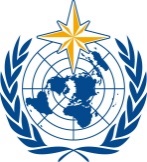 Welcome to the RA VI Online Training on IMS for RWCs and NFPs-WDQMS09:30-12:30 CEST/7:30-10:30 UTC

Background for this training:
 - Agreed at the Hybrid Training Workshop on RWCs functions and tools (20-22 Nov. 2023, Santander, Spain) as a complementary training on IMS
Expected learning outcomes:
 - NFPs for WDQMS and RWCs staff better understand and have their competences improved in identifying, registering and following up on observational issues to resolve them
How to access the IMS:
 - IMS-test platform for training purposes = https://ims-test.wmo.int/  
     o Use the “Officially Nominated WDQMS NFPs” (button)
     o Use the username/password text box only if you are not nominated NFP-WDQMS
 - IMS-RWCs operational platform = https://jira.wmo.int/ 
Logistics of the Zoom session:
 - follow name convention as “Name/Country/Role”
 -  mute micros when not speaking; click the little icon () to raise your hand or use the chat box
 - for follow up questions/comments go to Discussion Forums in the WIGOS Learning Portal (WMO Moodle) at: https://etrp.wmo.int/mod/forum/view.php?id=10062
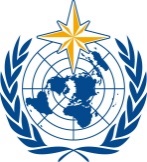 Tentative programme (09:30-12:30 CEST/7:30-10:30 UTC)
RA VI Online Training on IMS for RWCs and NFPs-WDQMS
4 June 2024


Recap on WDQMS concept and functions
Luís Nunes, WIGOS Scientific Officer
WIGOS Branch, Infrastructure Department, WMO Secretariat
Topics
Quality monitoring - Why ?
Value Chain and Quality of Weather Observations
Quality monitoring - What?
WDQMS concept and functions
Data availability and data quality issues
Observations in the Meteorological Value Chain
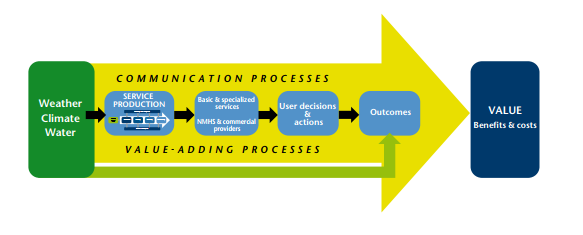 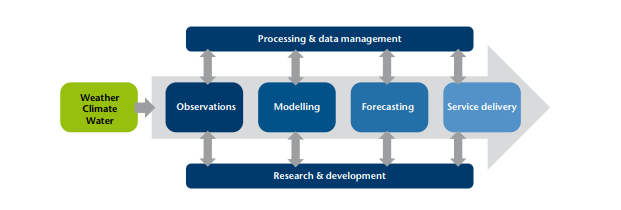 Observations data and their “quality”
The overall purpose of taking weather and climate observations (and others) is to provide information in sufficient detail to meet the users requirements, to ultimately contribute to safety and well being of the people and goods.
Need to ensure that, efforts are made to acquire, transmit, and archive observations with the greatest precision and consistency possible. 
However, observed data can be subject to failures and/or errors (e.g. due to human intervention, equipment failures, issues in the data processing, coding, or transmission).
Various means are used to assure data "quality" and availability.
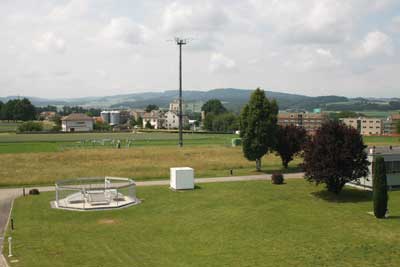 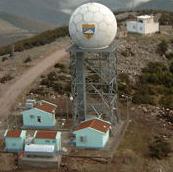 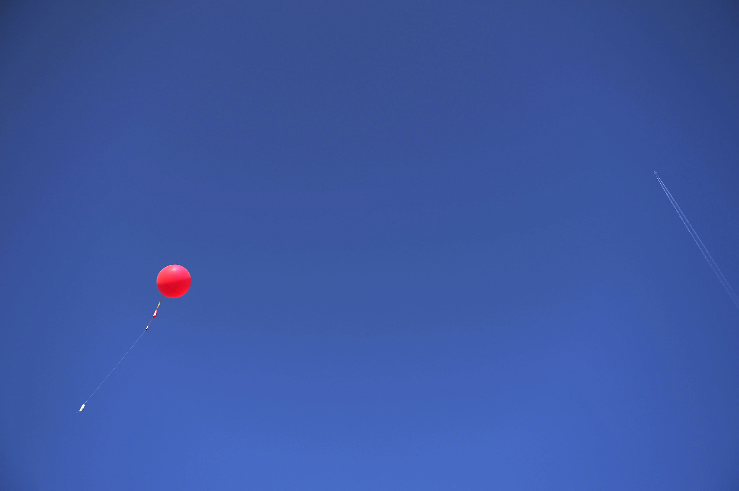 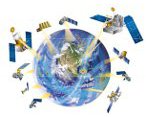 Observations data and their quality
National observing stations
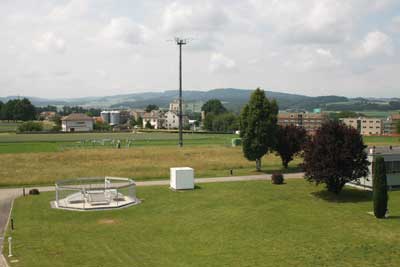 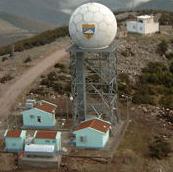 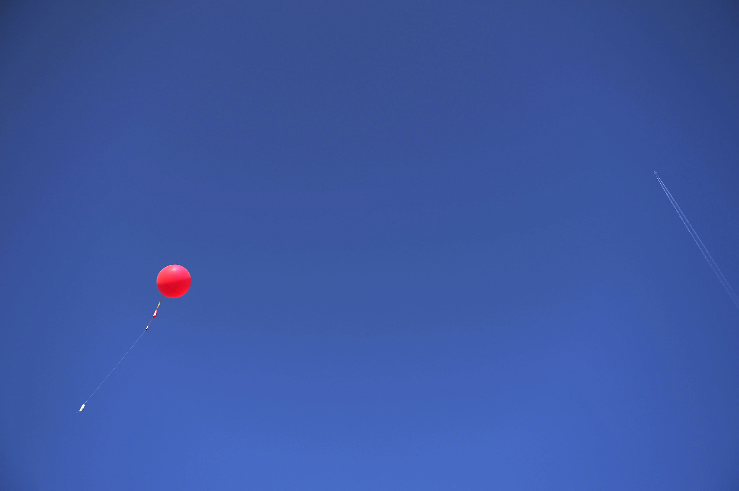 Data transmission from site to NMHS Data Centre or Headquarter (HQ) Office
WDQMS starts here
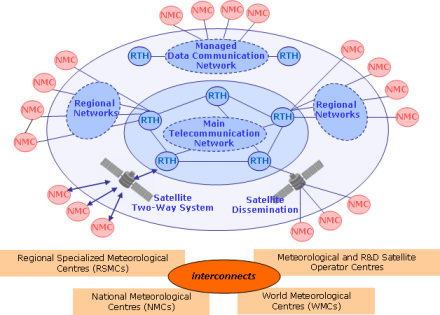 !
GTS/WIS
NMHS HQ
International users
e.g. global NWP centres
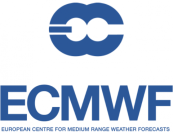 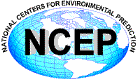 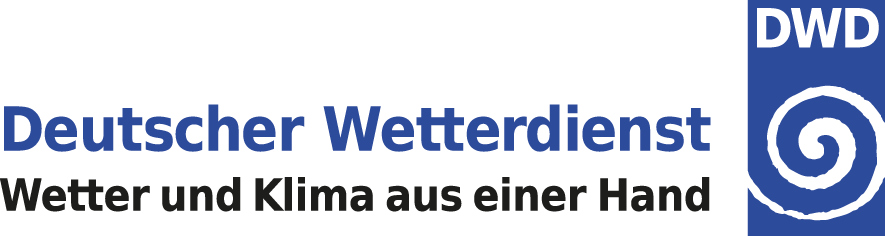 International exchange 
to be indicated in
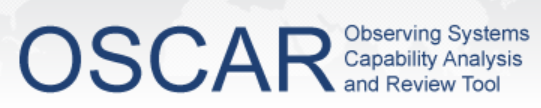 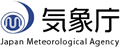 WDQMS Webtool
A web based tool for near-real time monitoring the availability and quality of observations exchanged internationally
Land surface and upper air observations (near-real-time NWP)
Surface and upper air observations of GCOS
Surface and upper air GBON observations
One of the WIGOS Tools, critical for WIGOS implementation/operations
Operational since March 2020
Under evolution based on requirements and                                                 expansion of the observations to be monitored
    (e.g. marine observations to be made available soon)
Several new releases expected per year 
Current release 1.4.6.1 

https://wdqms.wmo.int =>
WIGOS Data Quality Monitoring System
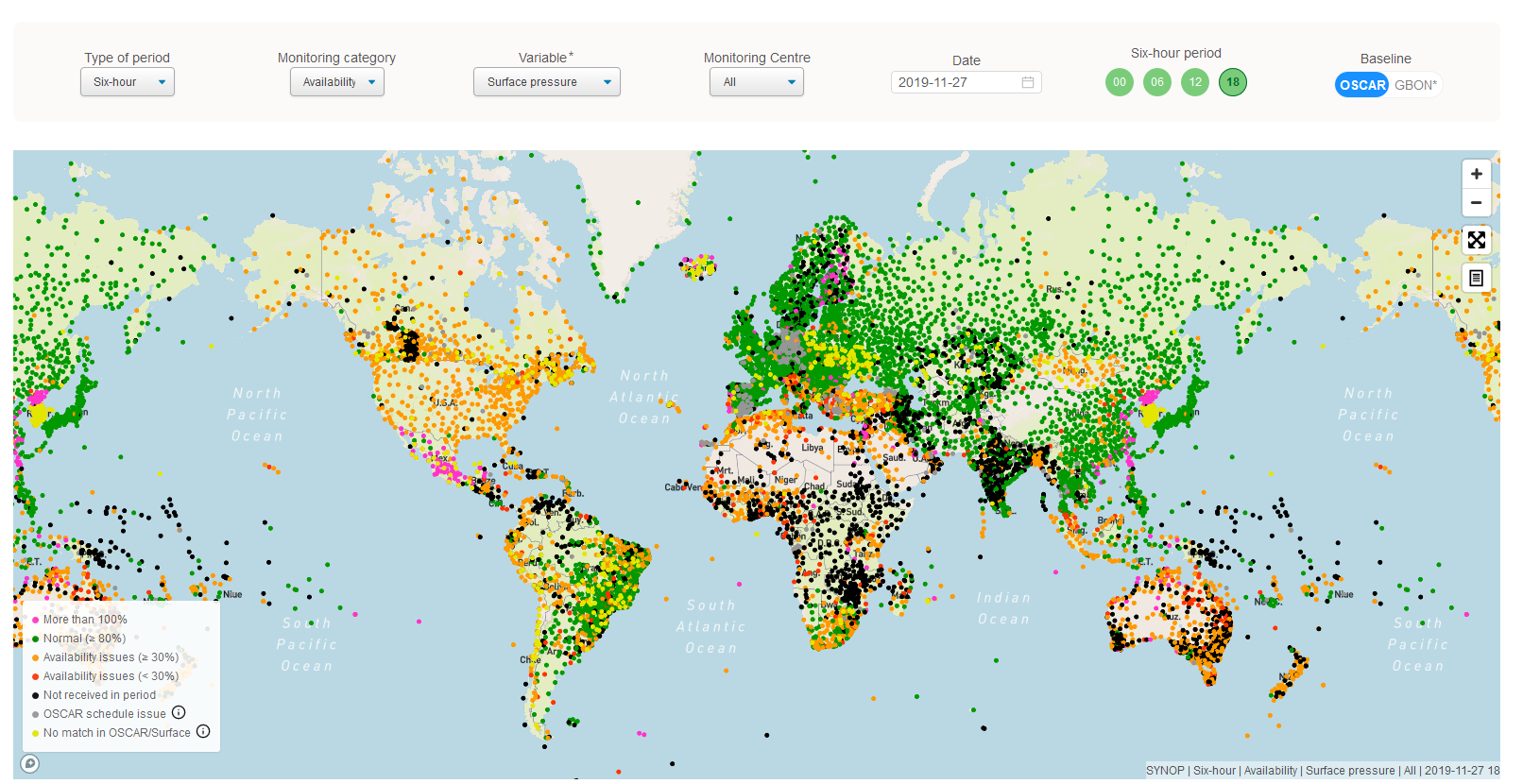 WDQMS Webtool
Surface land observ. (availability & quality)
Surface pressure  /geopotential height
Air temperature (2m)
Relative humidity (2m)
Wind (10m)

Upper air observations (availability & quality)
Air temperature 
Relative humidity 
Wind
Completeness of surface land observations (GCOS) 
Pressure
Temperature 
Max and min temperature
Water vapor
Precipitation
Sunshine duration

Quality of upper air land observations (GCOS) 
Pressure
Temperature 
Humidity
GBON stations monitor. (surface availability) 
Surface pressure  /geopotential height
Air temperature (2m)
Relative humidity (2m)
Wind (10m)

GBON stations monitoring (upper air) 
Complete soundings
WDQMS Functions
The WIGOS monitoring function - WIGOS Monitoring Centres (Global NWP Centres: ECMWF, NCEP, JMA, DWD):
provide daily monitoring reports (availability/quality/completeness)
provide input to the WIGOS evaluation function
The WIGOS evaluation function generates routine performance reports on the basis of the relevant information 
From the daily monitoring reports 
From metadata about the observing stations, from the Observing Systems Capability Analysis and Review (OSCAR)/Surface tool, 
From the WMO Information System (WIS)
The WIGOS incident management function
takes up the issues that the evaluation function raise as incidents, and follows up actions with the data supplier to resolve the incident
WDQMS Process
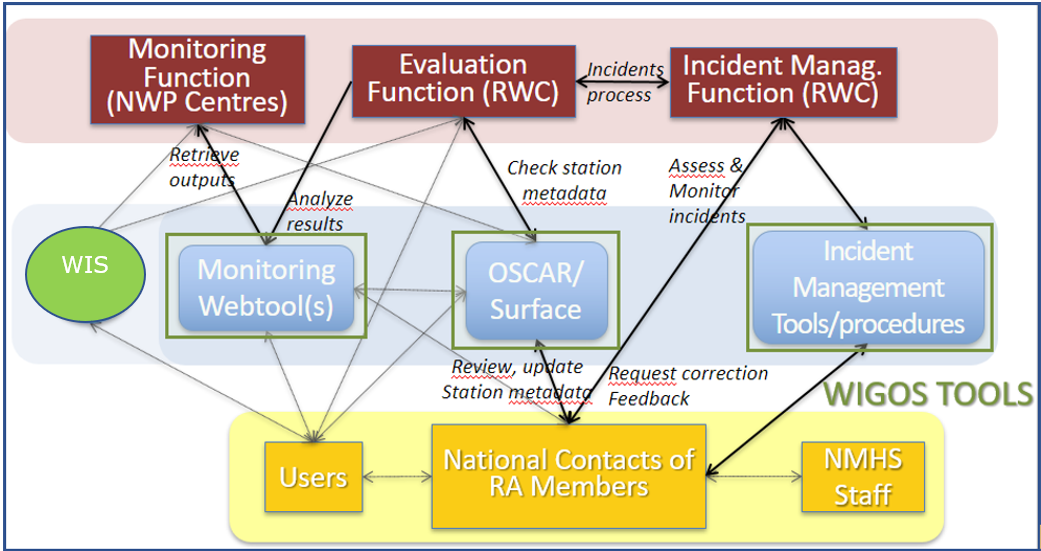 WDQMS outputs as part of the WIGOS monitoring and evaluation functions (examples for surface pressure)
Data availability
More than 100%  (metadata)
Normal (≥ 80%)
Availability issues (≥30%)
Availability issues (<30%)
Not received in period
OSCAR Schedule issue (metadata)
No match in OSCAR/Surface (metadata)
The webtool displays maps of monitoring outputs from Monitoring Centres allowing to evaluate the stations performances within a RWC´s responsibility

It serves as part of the WIGOS evaluation function by aggregating the performances on a daily basis or in time series
Data quality
Very high O-B
High O-B
Moderate O-B
Small O-B
Very small O-B
Summary and remarks
Importance of data (and metadata) monitoring
Impacts of data availability, quality and timeliness
in weather forecasts, climate monitoring and other downstream products and services
WDQMS process and functions to be performed by RWCs in close interactions with NFPs
WDQMS webtool provides global online monitoring results on surface and upper-air observations:
Near real time NWP contributing stations
GBON stations
GCOS networks (monthly)
WDQMS webtool connects to external systems/tools:
WIS, OSCAR/Surface (retrieves metadata daily, provides monthly reports), GCOS-Lead Centre DWD, OceanOPS,…
WDQMS webtool is WMO’s main source of monitoring results for follow-up actions by RWC
Identify and register any observational issues in Incident Management System,
Track-down observational incidents and assist Members to fix them
Functions of RWCs
The RWCs mandatory functions are as follows:
(Regional) WIGOS metadata management (work with data providers to facilitate collecting, updating and improving the quality of WIGOS metadata in OSCAR/Surface),
(Regional) WIGOS performance monitoring, evaluation and incident management (WIGOS Data Quality Monitoring System – WDQMS) and follow-up with data providers in case of data availability or data quality issues.

Optional functions
Depending on available resources and regional needs, one or more optional functions may be adopted, e.g.:
assistance with the coordination of regional/subregional and national WIGOS projects;
assistance with regional and national observing network management; and
support for regional capacity development activities.
Thank you.
wmo.int